Skeema 1 2.5 Ihminen on biologinen olentoOpetusvinkki 2: Plasebo- ja nosebo-efektit
Mitä plasebo-efekti tarkoittaa?
Lumevaikutus eli plasebo tarkoittaa sitä, että ihmisen usko esim. lääkkeen tehoon saa aikaan positiivisen vaikutuksen.
Plasebolle vastakkainen ilmiö tunnetaan nimellä nosebo-efekti.
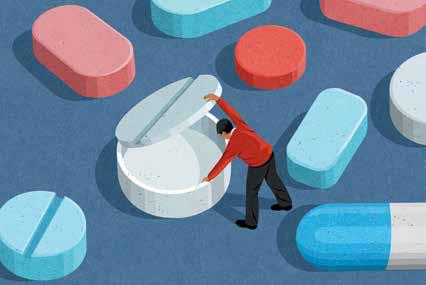 Sovella ja etsi tietoa
Plasebo-efektillä viitataan valmisteeseen tai hoitomuotoon, jolla ei ole tieteellisesti todettua vaikutusta. Etsi esimerkkejä plasebo-efektistä psykologiassa.
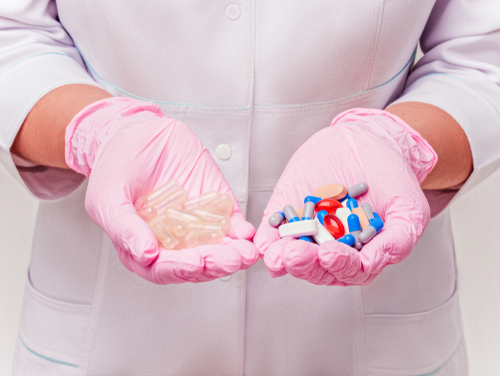 Mahdollisia lähteitä työskentelyn avuksi
Terveys & Tiede: Lumevaikutus
Potilaan lääkärilehti: Lumelääkitys ei olekaan lumetta
Kokeellisia tutkimuksia plasebosta englanniksi: 
Open-Label Placebo Treatment for Cancer-Related Fatigue: A Randomized-Controlled Clinical Trial
A fascinating landmark study of placebo surgery for knee osteoarthritis
Nuorten lääkärien yhdistys: Placebo – lumettako vain 
Terve.fi: Lisää tietoa nocebo-vaikutuksesta
Etsi tietoa nosebo-efektistä
Hae vielä tietoa nosebosta, plasebon lähikäsitteestä. Tutustu vähintään kahteen eri lähteeseen ja etsi vastaukset seuraaviin kysymyksiin:

Mitä nosebo tarkoittaa?
Mainitse jokin esimerkki nosebosta.
Mitä nosebo-ilmiö kertoo psyykkisten tekijöiden yhteydestä biologisiin tekijöihin?
Millaisia tutkimuksia nosebosta on tehty? Etsi yksi esimerkki.